le Nord
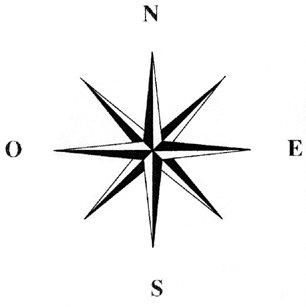 le Nord-Ouest
le Nord-Est
le Nord 
le Sud
l’Est
l’Ouest
l’Ouest
l’Est
le Sud-Est
le Sud-Ouest
le Sud
5.2G Là où j’habite
animé(e) 		lively
beau / belle 		beautiful
au bord de la mer 	by the seaside
calme 			quiet
à la campagne 		in the countryside
le centre-ville 		city centre
la banlieue 		the suburbs
l’est (m) 		east
grand(e) 		big
habiter 		to live
historique 		historic
joli(e) 			attractive
à la montagne 		in the mountains
mort(e) 		dead
le nord 		north
nouveau / nouvelle 	new
où 			where
l’ouest (m) 		west
petit(e) 		small
le sud 			south
touristique 		touristic
vieux / vieille 		old
le village 		village
vivre			to live
5.2G là où j’habite
à la campagne
au bord de la mer
dans un village
en ville/ dans une ville
sur une colline
à la montagne
dans la banlieue
dans le sud/est/nord/ouest/centre
in the country
by the sea
in a village 
in town/ in a city
on a hill
in the mountains 
in the suburbs
Qu’est-ce qu’il y a dans ta ville?
Bakery = la boulangerie
Town hall – l’hôtel de ville 
Museum – le musée
Shops – les magasins
School – l’école/ le collège/ le lycée
Ice rink – la patinoire
Swimming pool – la piscine
Library – la bibliothèque
Bookshop – la librairie 
Train station – la gare
Shopping centre – le centre commercial
Leisure centre – le centre de loisir
Theme park – le parc d’attraction
Police station – le commissariat 
Harbour – le port 
Stadium – le stade 
Castle – le chateau
Church – l’église
Poste office – la poste
5.2F Trouver ta ville jumelée idéale
accueillir 		to welcome
artisanal(e) 		hand‑made
attirer 			to attract
avoir besoin de 		to need
bon marché 		cheap
le centre commercial 	shopping centre
le château 		castle
cher / chère 		expensive
le choix 			choice
dehors 			outside
essayer 			to try (on)
l’étudiant(e) 		student
fermé(e) 		closed
gratuit(e) 		free of charge
loin (de) 			far (from)
ouvert(e) 		open
pas grand-chose 		not much
pratique 			practical
le quartier 		area, part of town
surtout 			especially
de taille moyenne 	medium‑sized
tard 			late
tôt 			early
trop de 			too many
la ville jumelée 		twin city / town
voir 			to see
le / la voisin(e) 		neighbour
l’usine (f) 		factory
la zone piétonne 		pedestrian zone
En ville
la piscine
la boucherie
le centre commercial
l’office de tourisme
l’hôtel de ville
le parc
la banque
la gare
l’église
les magasins
la bibliothèque
la boulangerie
le port
la poste
l’école
le château
le commissariat/ la station de police
la gare routière
En ville
5.2F WOW phrases – le texte
Medium size
Near (to)
Far from
Area/ neighbourhood 
Animated/ lively
Especially
Hand-made
We need more (of)
Cheap
I can go
Is situated
On the other hand
In the summer
de taille moyenne
près de
Loin de
Le quartier 
animé 
surtout 
artisanal
on a besoin de 
bon marché
je peux aller
est situé
Par contre 
En été
aller – Tu vas où?
I go
I went
I am going to go
I would like to go
je vais
je suis allé(e)
je vais aller
je voudrais aller
Normalement, je vais au cinéma où je peux regarder un film.
Hier, je ….
Demain, je …
Vous écrivez sur votre maison. 
Décrivez :

où votre maison est située
les avantages et inconvénients de votre maison
ce que vous avez fait récemment dans votre quartier
votre ville jumelée idéale


Écrivez environ 90 mots en français. Répondez à chaque aspect de la question. (10 content, 6 accuracy)
où votre maison est située
les avantages et inconvénients de votre maison
ce que vous avez fait récemment dans votre quartier
votre ville jumelée idéale
Je vis à Kings Heath, ce n’est pas trop loin du centre ville de Birmingham. A mon avis, je crois que c’est bruyant quelquefois, par contre il y a un beau parc. 
Dans ma maison, nous avons deux chambres de taille moyenne. Elles sont douillettes cependant je n’ai qu’un petit salon. Je déteste ça. 
Récemment, je suis allé(e) au centre commercial pour faire les magasins et manger au restaurant. J’ai mangé du poulet et de la salade. C’était délicieux.
Je voudrais vivre dans une ville moderne
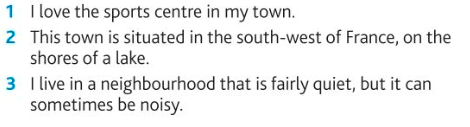 J’adore le centre sportif dans ma ville.
Cette ville est située dans le sud-ouest de la France, au bord du lac.  
J’habite dans un quartier qui est assez tranquille, mais quelquefois ça peut être bruyant.